Муниципальное бюджетное дошкольное образовательное учреждение  
«Детский сад № 47 «Ладушки»
«Реализация карт индивидуального развития воспитанников»
ЛАДУШКИ
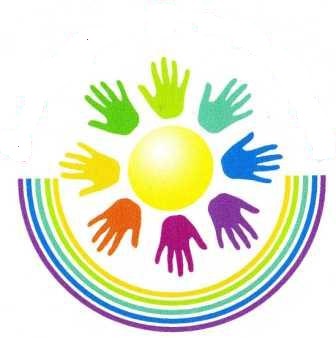 Старший воспитатель 
О.Н. Кочнова
Задачи диагностики
Основные методы педагогической диагностики
«Правила» педагогического диагностирования
обследование дошкольников: -  проводится только в первой половине дня, в наиболее работоспособные дни (вторник или же среда);
 обстановка при проведении диагностики спокойная, доброжелательная. 
с ребенком работает один взрослый. 
нельзя торопить ребенка с ответом, нужно дать возможность подумать с ответом;
обследование проводится обязательно в игровой форме; 
нельзя заставлять ребенка, если он не желает что - то делать, лучше отложить диагностику.
Фиксация показателей
не сформирован;
находится в стадии становления;
сформирован.
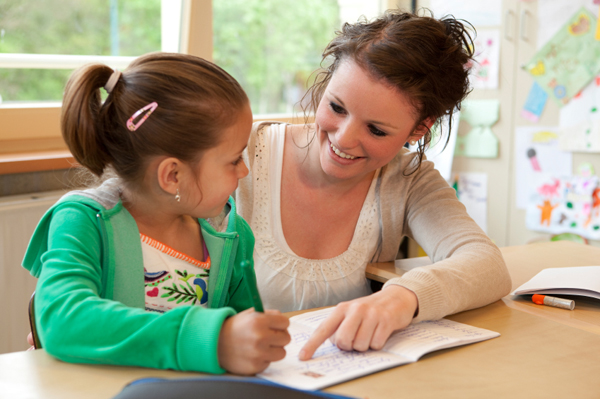 Карта индивидуального развития
Дневник индивидуального развития воспитанника старшей группы №__________
Ф.И. ребёнка_______________________________________________________________
     Дата рождения_______________________________________________________________
Дата заполнения: на начало года______________________________ на конец года__
Этапы педагогической диагностики
I – педагогическая  диагностика (мониторинг) освоения детьми основной образовательной программы дошкольного образования
II- разработка индивидуального образовательного маршрута.
III- коррекционно-развивающая и образовательная работа по реализации индивидуального образовательного маршрута в процессе индивидуальной работы с детьми.